Министерство науки и высшего образования Российской ФедерацииРязанский институт (филиал) федерального государственного автономного образовательного учреждения высшего образования «Московский политехнический университет»Кафедра «Промышленное и гражданское строительство»
Использование отходов тепла в теплообменниках
Разработали : студенты 5  курса группы 191Р21 
Суфранович Д.А.
Замшев Г.С.
Киреева В.П.
Термяева А.А.


Рязань
2023 г.
Проблема
Часть денег используемых для оплаты счетов за отопление может быть использована в других сферах предпринимательской деятельности человека. Массовость сокращения оплаты позволит высвободить значительные средства, которые могут пойти на развитие экономики страны
Описание проекта
⨀ Данный проект представляет собой модификацию и перепланировку вентиляционных каналов с возможным добавлением новых разводок.
⨀ Целью проекта является  использование отходов тепла для повышения температуры в помещениях и трубах теплосетей здания
Источники отходов тепла:
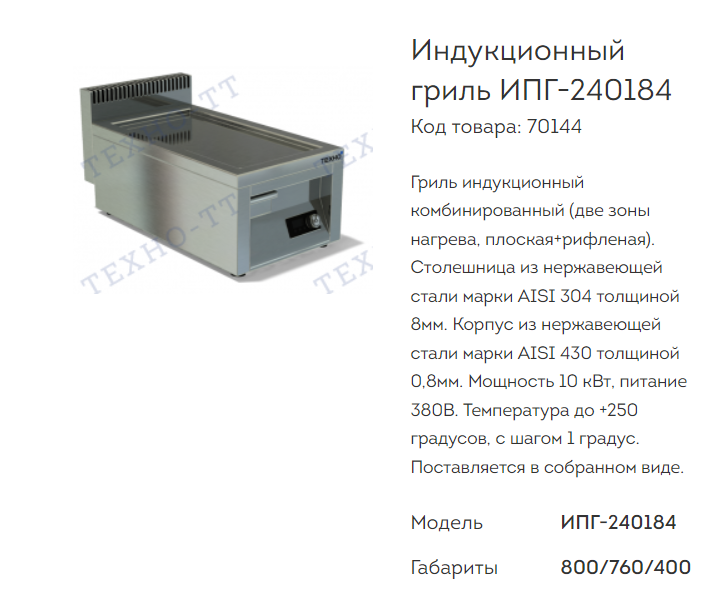 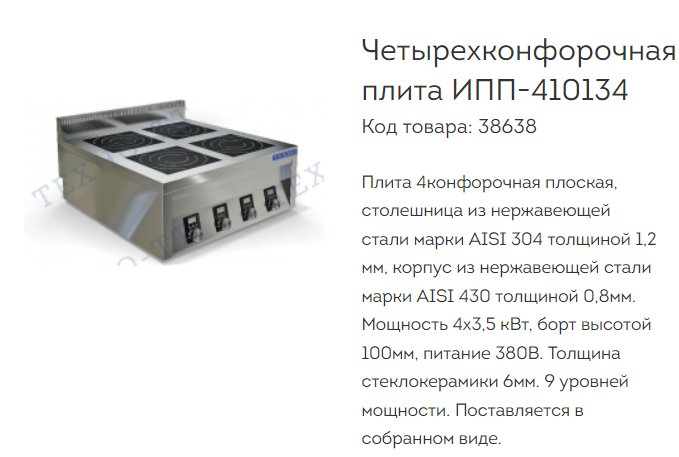 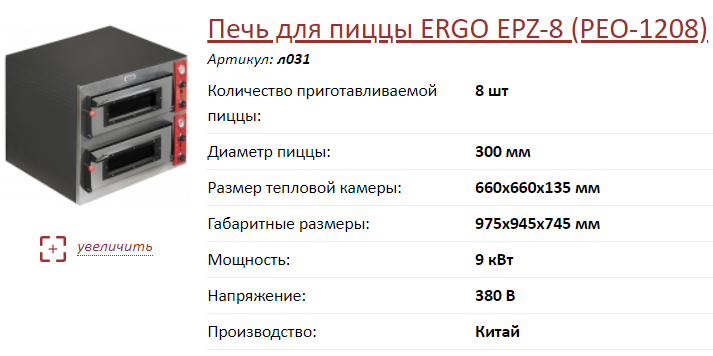 Целевая аудитория
Составляющие проекта
Дальнейшее изготовление конструкций
Разработка метода использования отходов тепла в теплообменниках
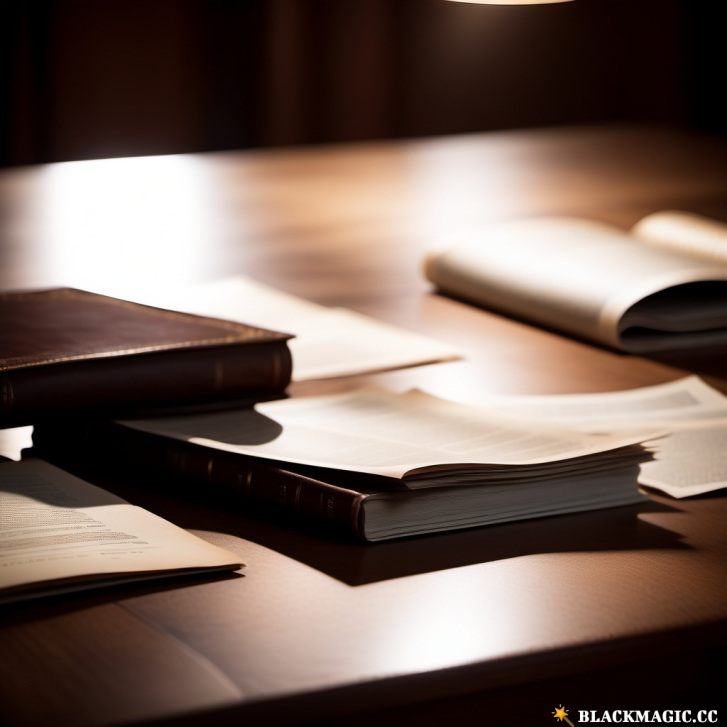 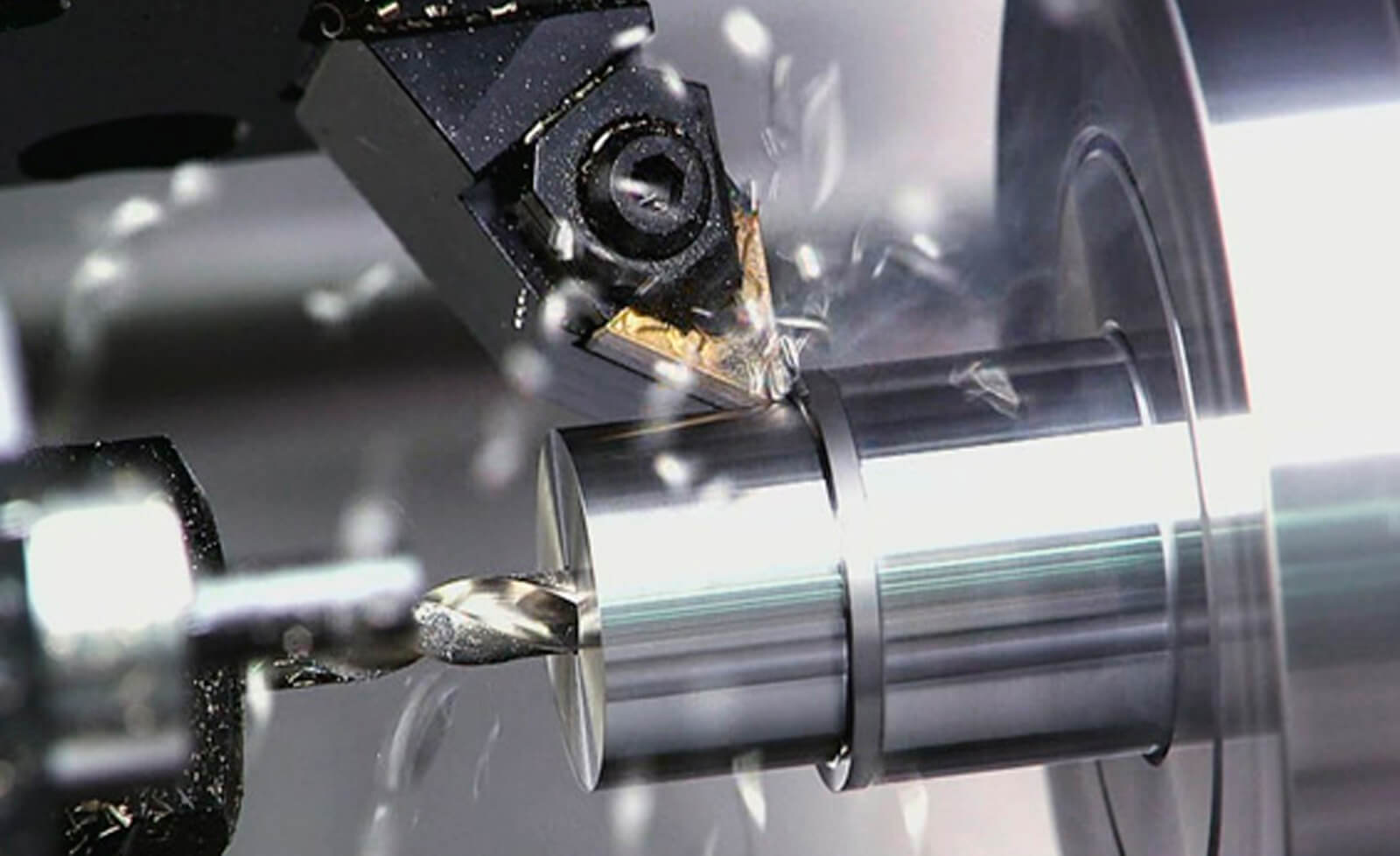 Продажа, наращивание производства и постепенное распространение по всей стране
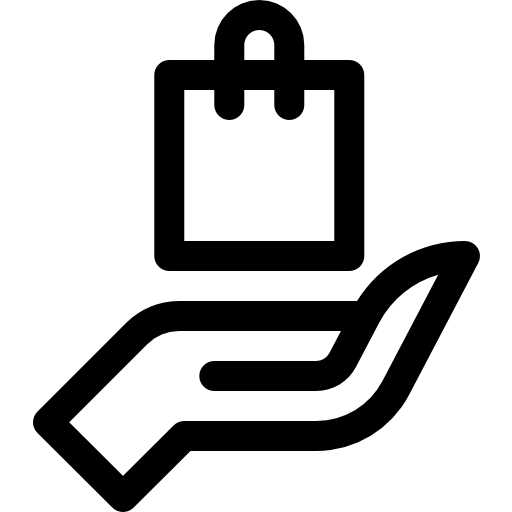 Конструкционное решение
Вывод вентиляционной шахты от вытяжек на кухнях общепита не напрямую в крышу, а через тонкостенную трубу проходящую через одно или несколько помещений
Конструктивное решение
Вывод вентиляционной шахты от вытяжек на кухнях общепита не напрямую в крышу, как это делают сейчас, а через тонкостенную трубу проходящую через одно или несколько помещений
Ценность проекта для потребителей
Статистика развития малого и среднего предпринимательства в российской Федерации
Ценность проекта для потребителей
Ценность проекта для потребителей
Актуальность проекта
С учётом роста оборота общественного питания и площади, занимаемой соответствующими заведениями, востребованность в нашей системе будет только расти.
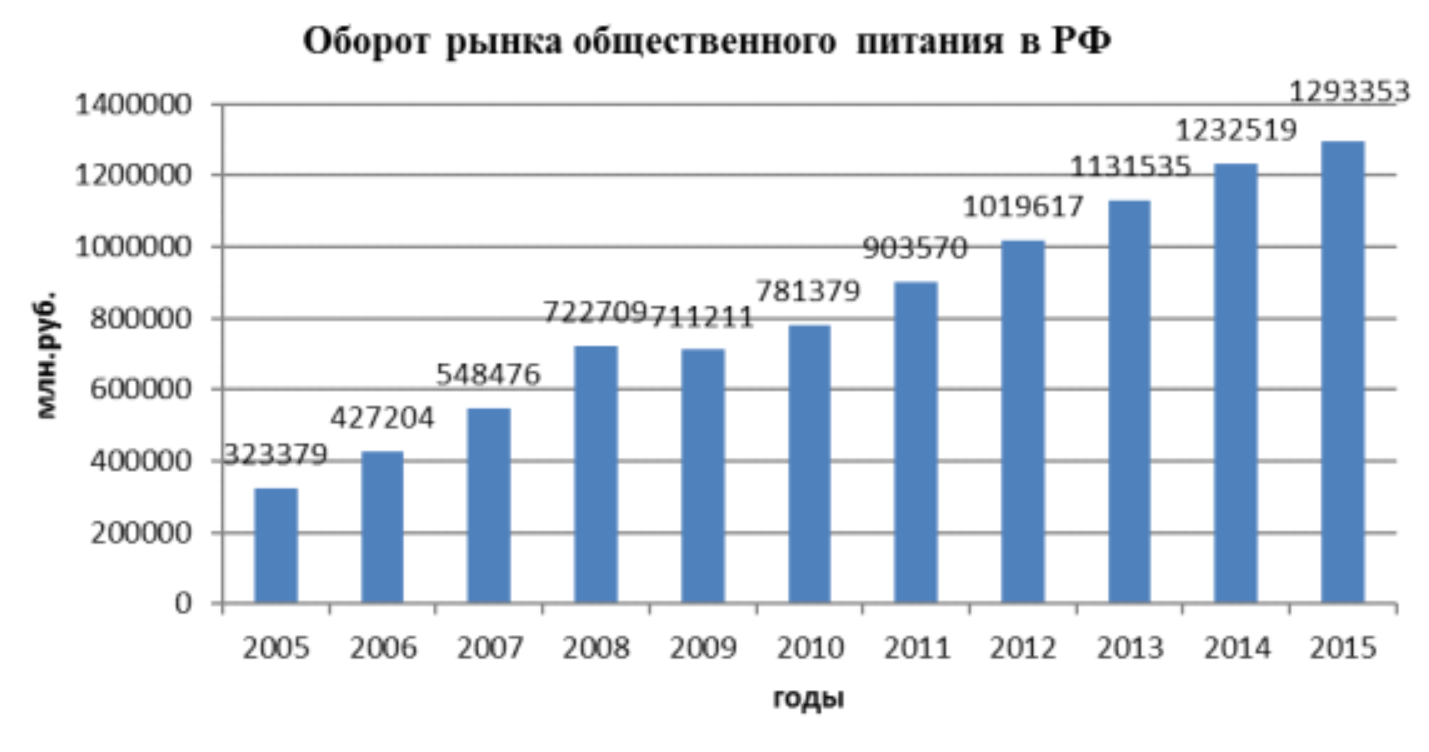 Конкуренты:
⨀ «ТеплоЭнерго»
⨀ «ЭкоТепло»
⨀ АО «ЦЭЭВТ»
⨀ ГК «БЗК»
⨀ «Термоблок»
Наша команда:
Замшев 
Глеб 
Сергеевич
7-915-597-28-47
Руководитель
Суфранович Даниил Александрович
7-903-640-29-63
Исполнитель
Киреева Виктория Павловна
7-910-618-36-39
Исполнитель
Термяева Анастасия Андреевна
7-900-972-30-45
Исполнитель
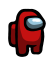